Dependence of the RI on initial vortex structure with HWRFx
Chanh Kieu
Motivation
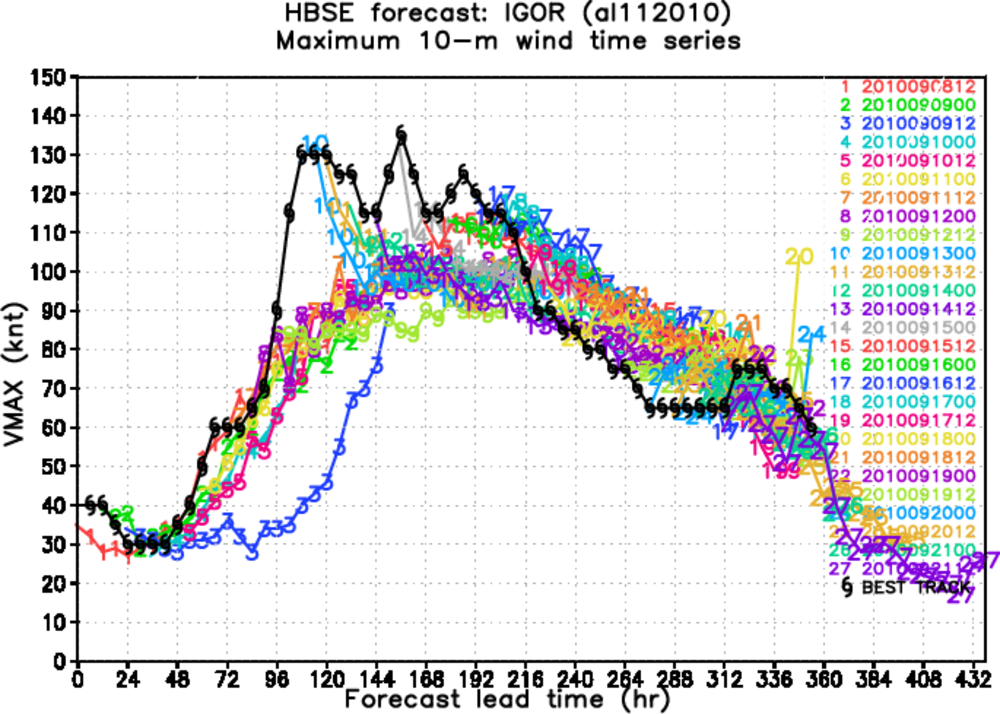 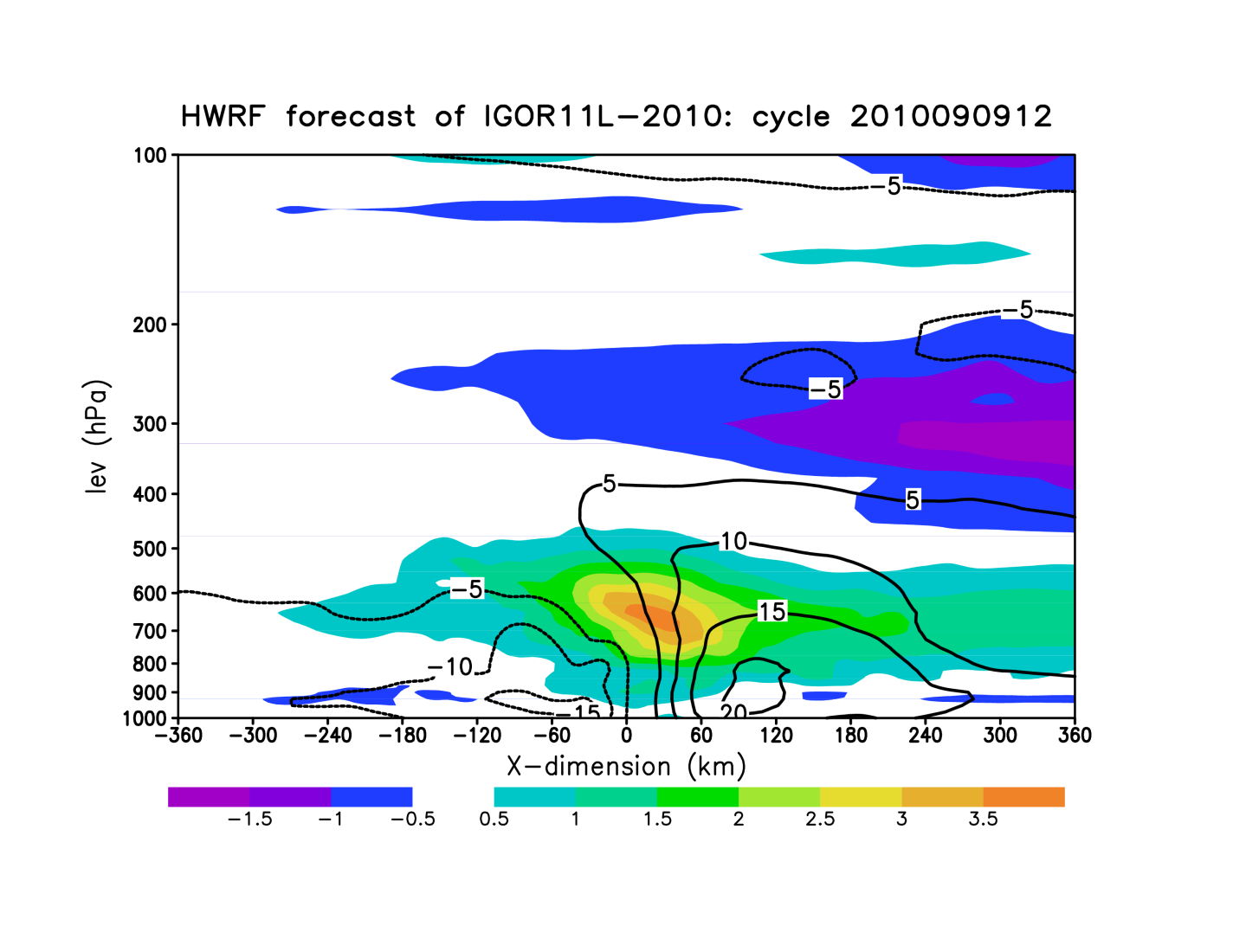 Motivation
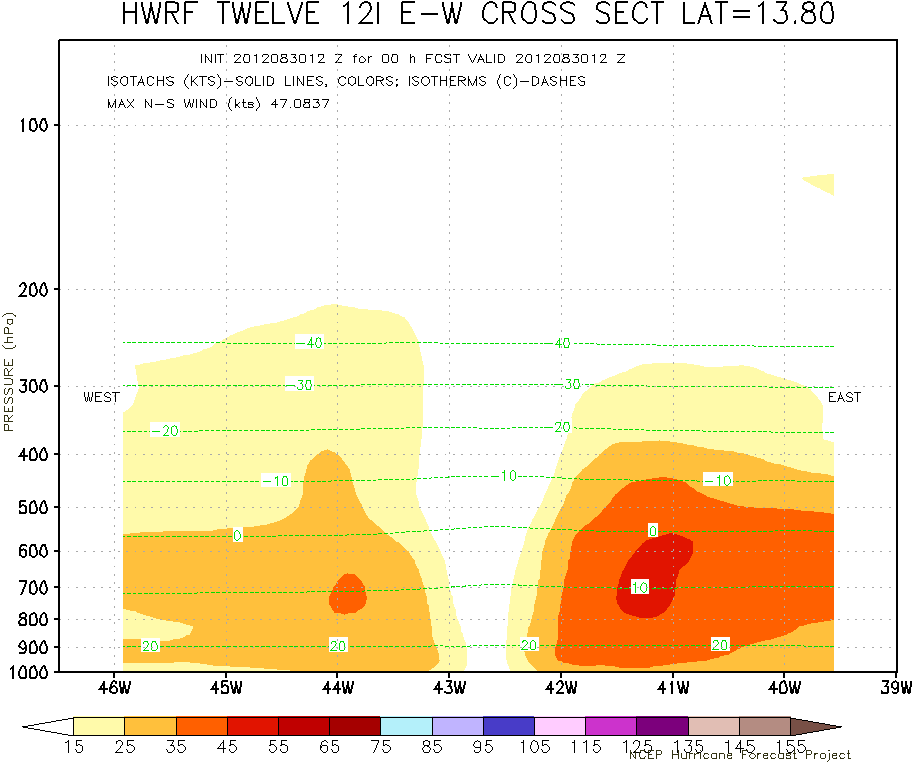 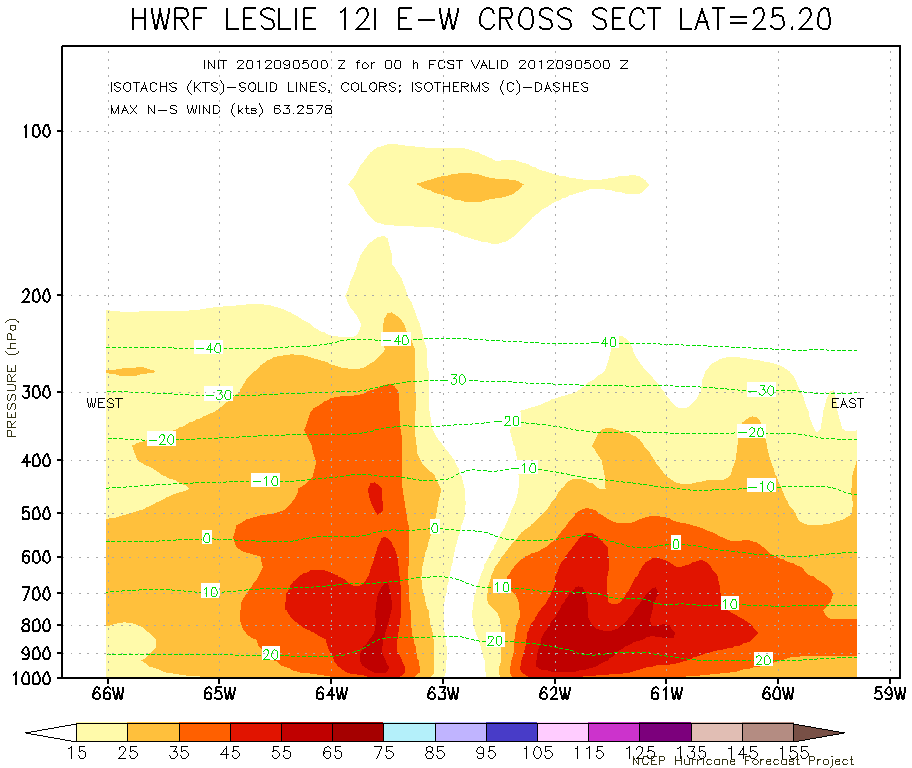 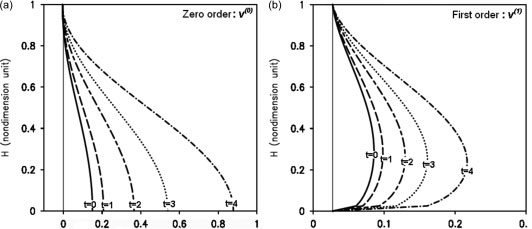 Kieu and Zhang, QJ 2009
Questions
How does the storm development depend on the initial vortex structure in the HWRF model?

 What factors determine the rapid intensification of the model vortex?
Experiment design
Use HWRF idealized configuration (Gopal et al);
Modify the bogus initial structure to allow for changing the level of the VMAX
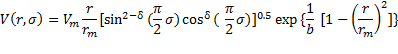 δ  [0,1]
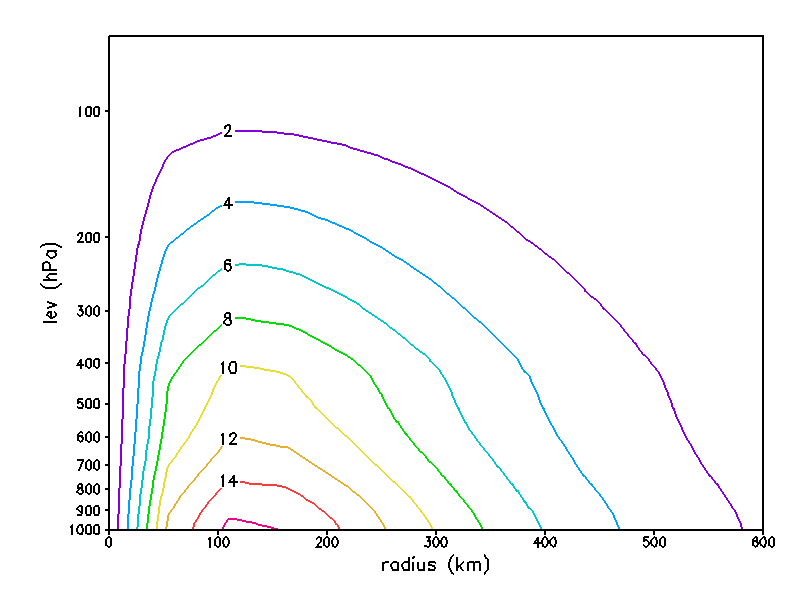 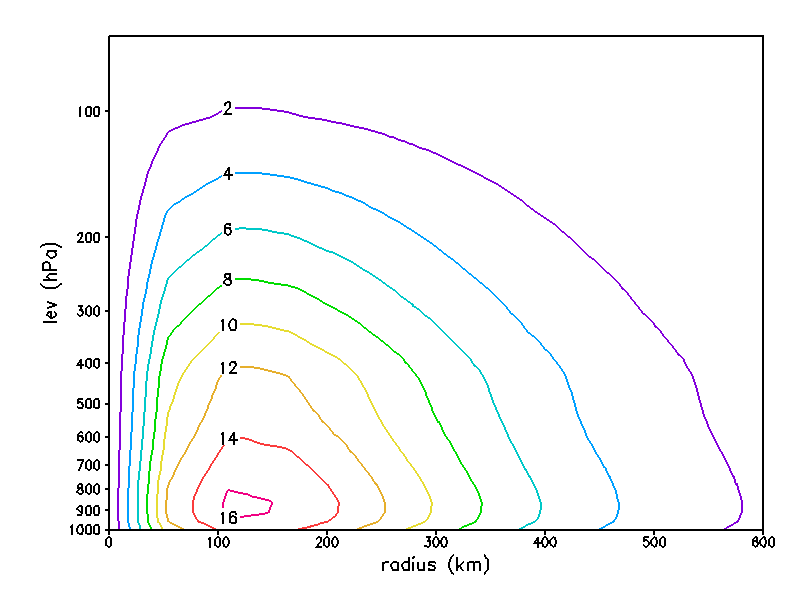 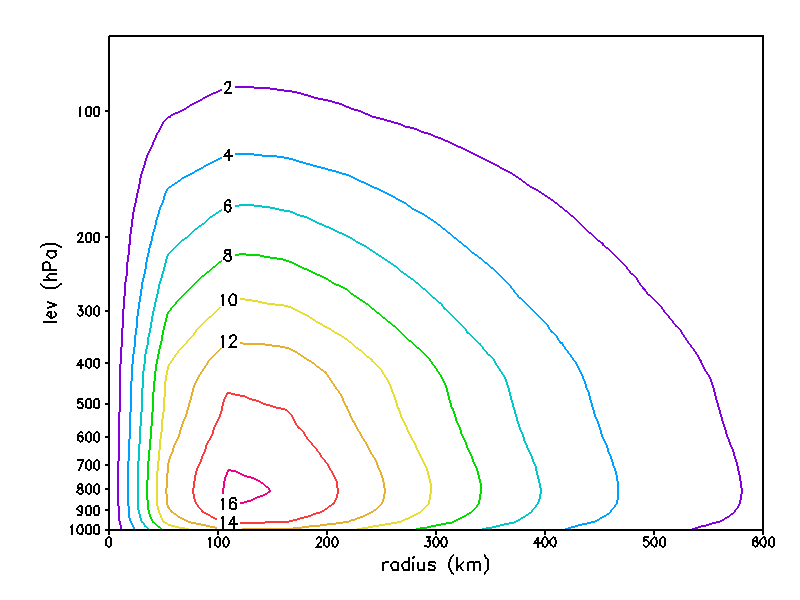 δ =0
δ =0.1
δ =0.2
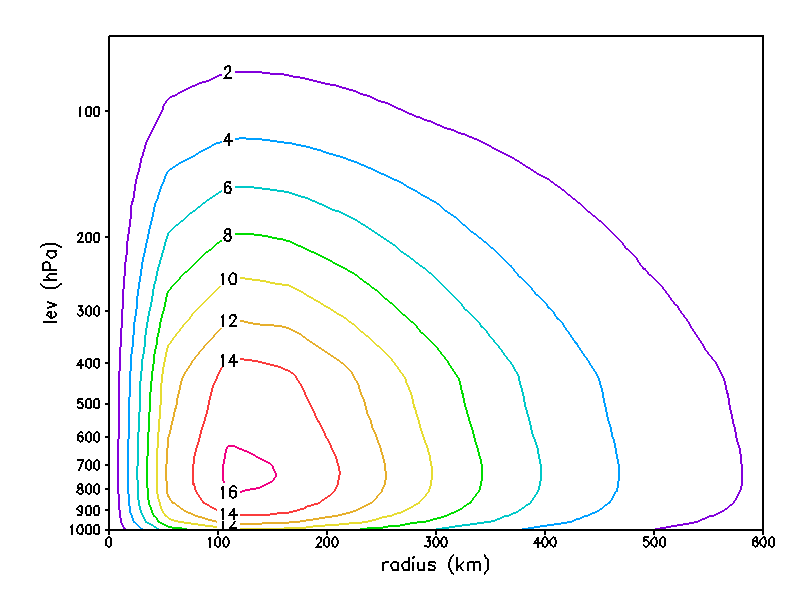 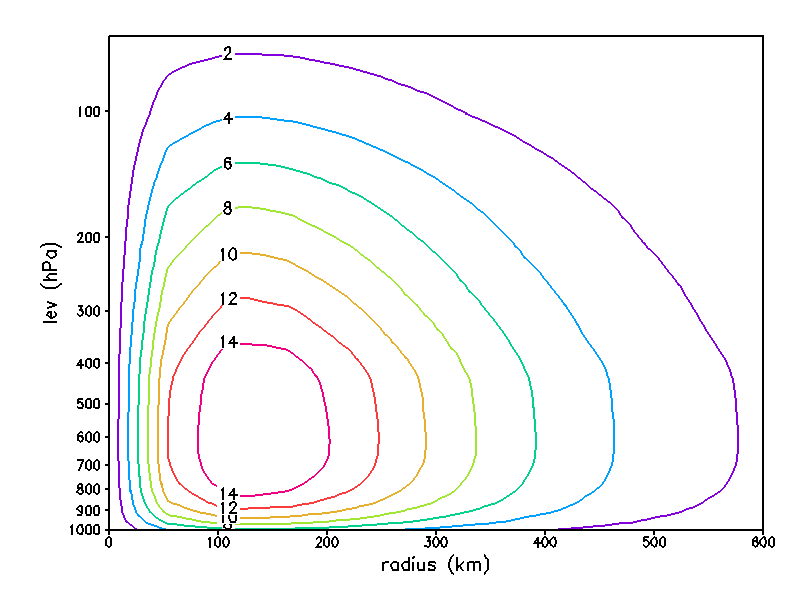 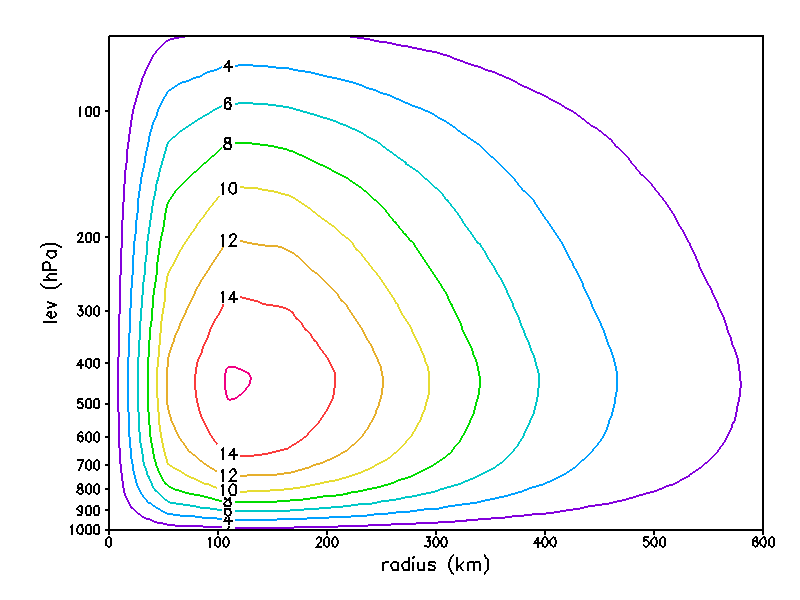 δ =0.4
δ =0.6
δ =1.0
Results: dry environment
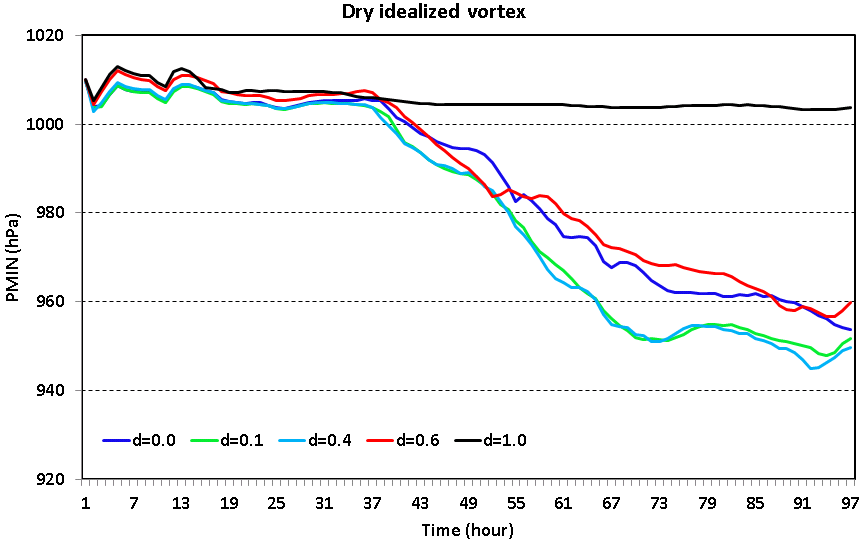 Lower ZVMAX   allows for larger radial momentum flux, thus intensifying storm
 Lower ZVMAX   allows for large surface fluxes, thus intensifying storm
 Lower ZVMAX   however has larger frictional forcing, thus decelerating the storm
 whether a storm will grow will depends on which mechanisms dominate. But what is going on during the first 2 days.
Results: dry environment
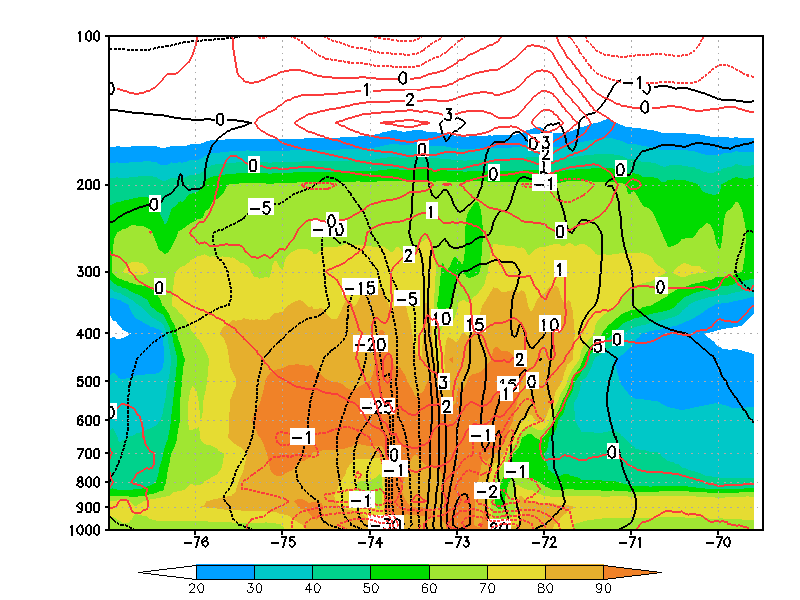 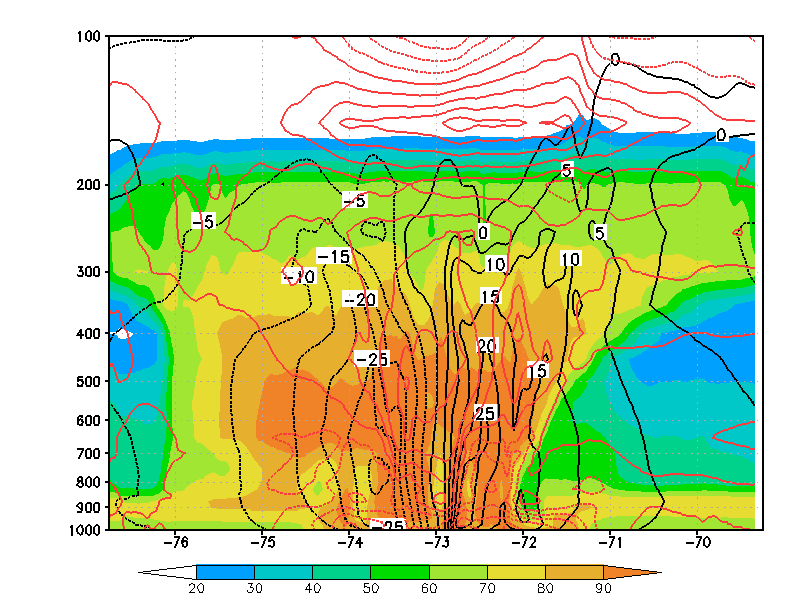 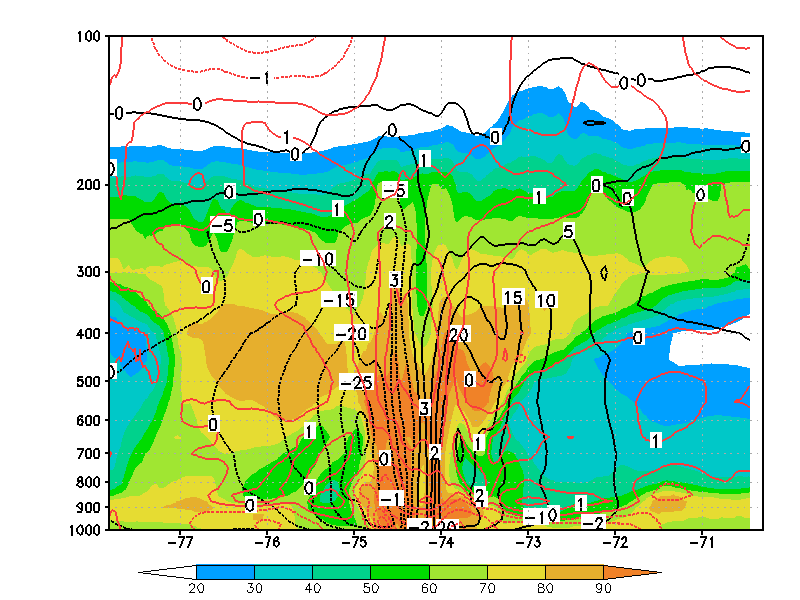 δ =0
δ =0.1
δ =0.2
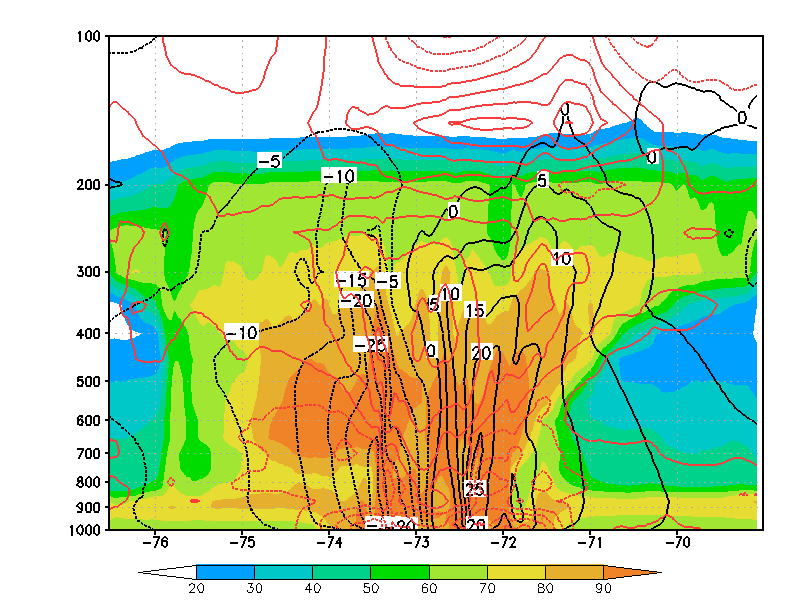 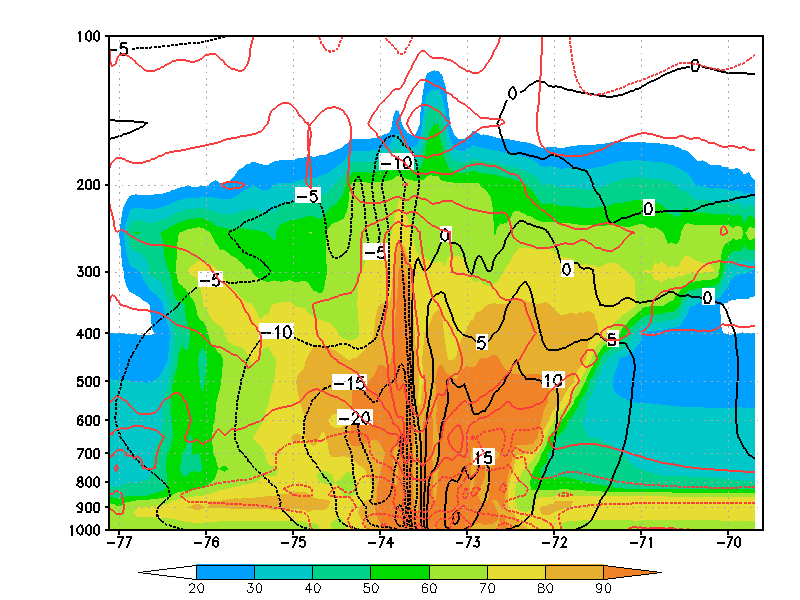 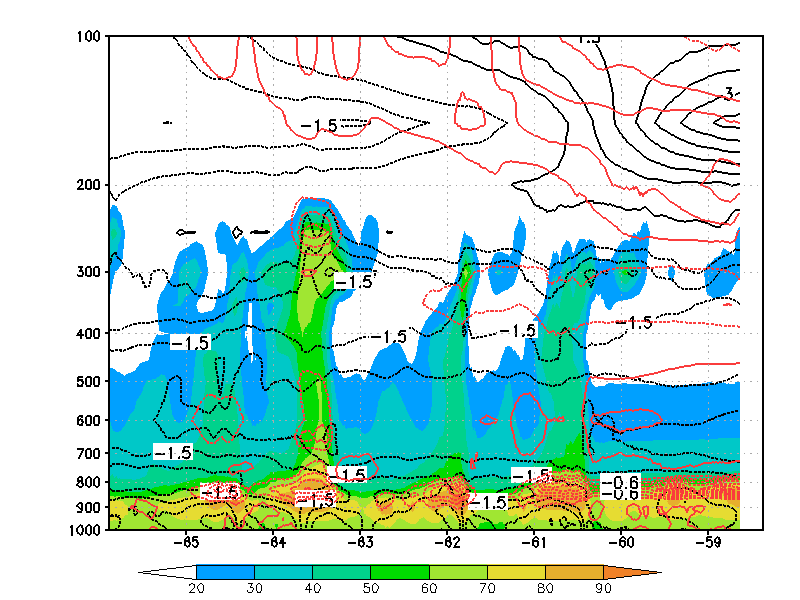 δ =0.4
δ =0.6
δ =1.0
the storm will grow only if the moist structure is ‘phase-locked’ with wind structure and a warm core aloft
 high RH core is much needed as it allows for latent heating released within the core
 Too low moist content at midlevel for reaching saturation, while lower ZVMAX vortex can bring more moist to up level.
Results: moist environment
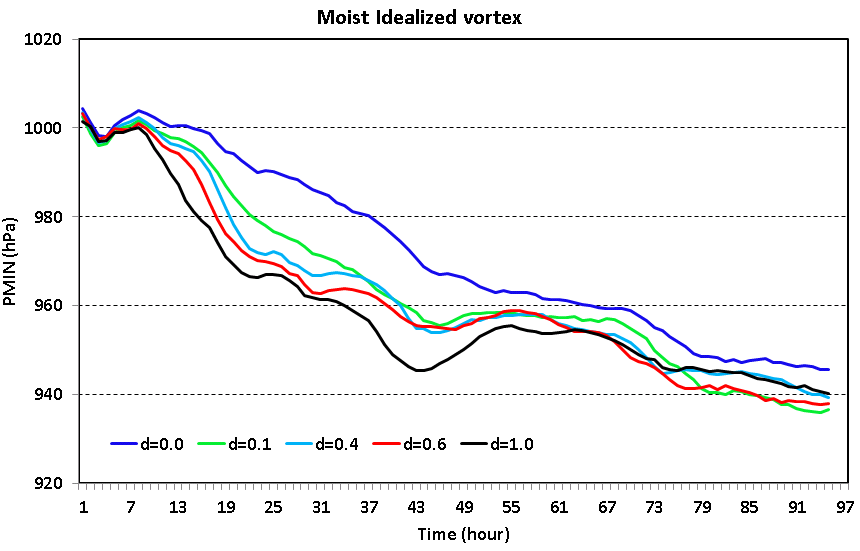 Vortex with higher ZVMAX now grows faster  
 Time to start the RI is shorter
Results: moist environment
δ =0, t= 10h
δ =0.1, t =10h
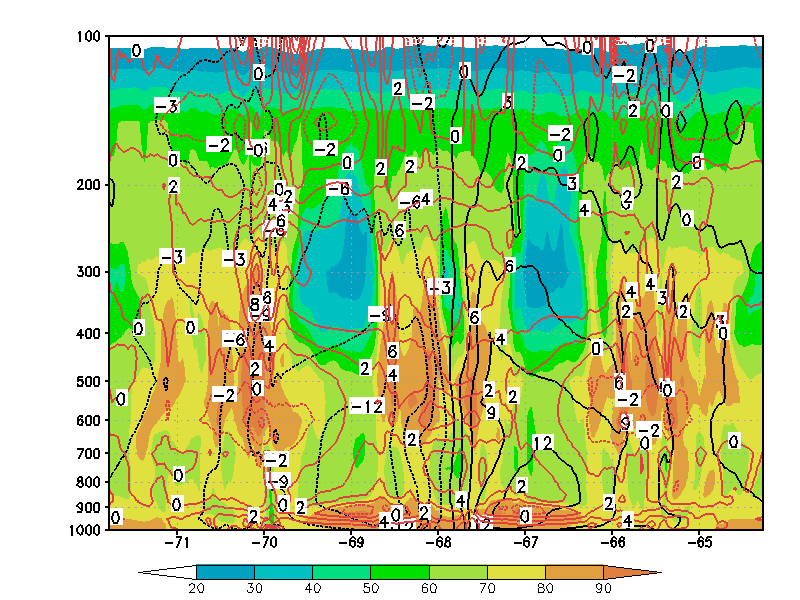 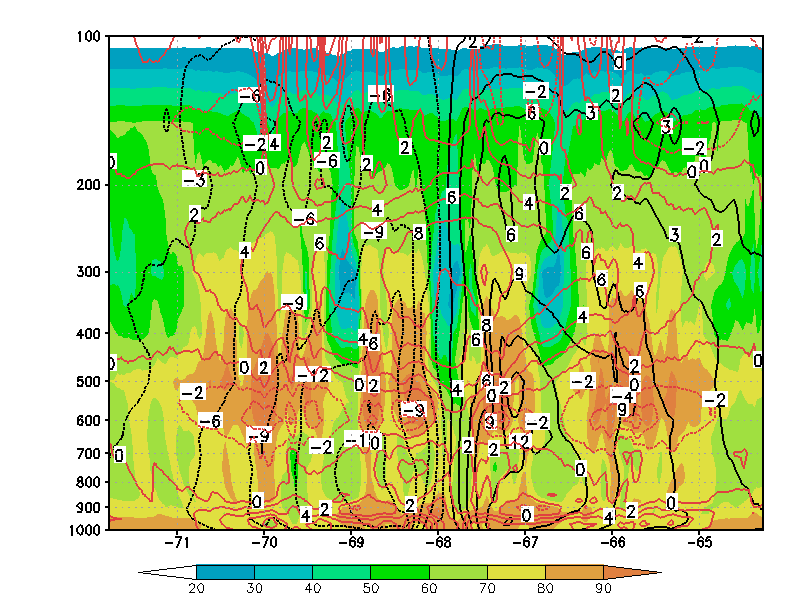 δ =1.0, t = 10h
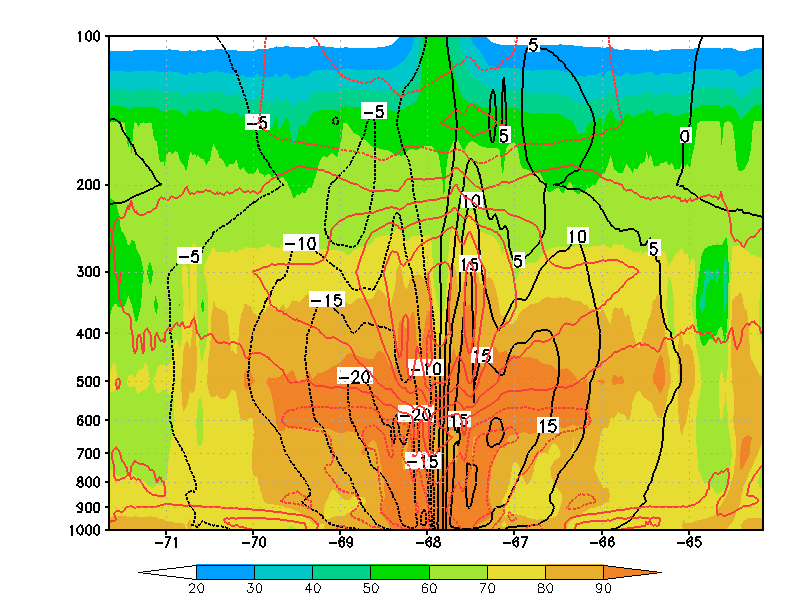 The phase-lock of a saturated warm core and organized circulation determines the trigger of the RI; 
 Mid-level vortex  somehow can organize saturated core quickly in moist environment . Need to understand why?
Conclusions
Correct vertical structure is important for the vortex initialization;
Moist initialization has to be properly accounted for in addition to the traditional wind structure;
Moist process is critical to ensure a correct capture of the RI.